RASTERSKA GRAFIKA
Osnove grafičkog dizajna
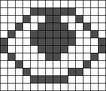 Šta je rasterska grafika?
Slika se na monitoru crta pomoću niza tačkica (element slike) raspoređenih u kvadratnu mrežu, a te tačkice nazivamo pikselima.
Kvadratnu mrežu nazivamo raster, a takav način stvaranja slike rasterska grafika.
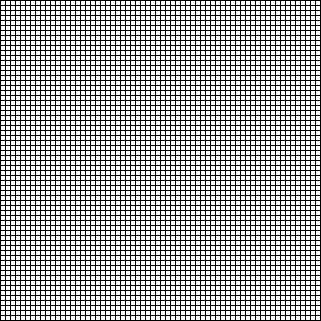 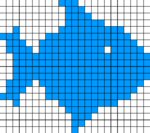 Piksel
Kompletna informacija o pikselu sadrži 
položaj piksela na ekranu (koordinate po širini X i visini Y), 
nijansu boje i
intenzitet osvijetljenosti.
U kolor sistemu piksel je sastavljen od podpiksela – tačkica osnovnih boja (crvena, zelena i plava – R,G,B) od kojih se različitim sjajem (intenzitetom) pojedinih podpiksela kombinuje željena nijansa boje.
RGB
RGB sistem boja  je zasnovan na aditivnom miješanju boja (princip po kome se svjetlost različitih boja kombinuje). Osnovne 3 boje ovoga sistema su crvena, zelena i plava (engleski Red, Green, Blue – skraćenica RGB). 
Ovaj sistem se upotrebljava za radove namijenjene ekranskom (monitorskom) prikazivanju budući da je ekran izvor svijetla.
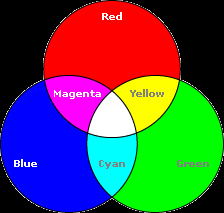 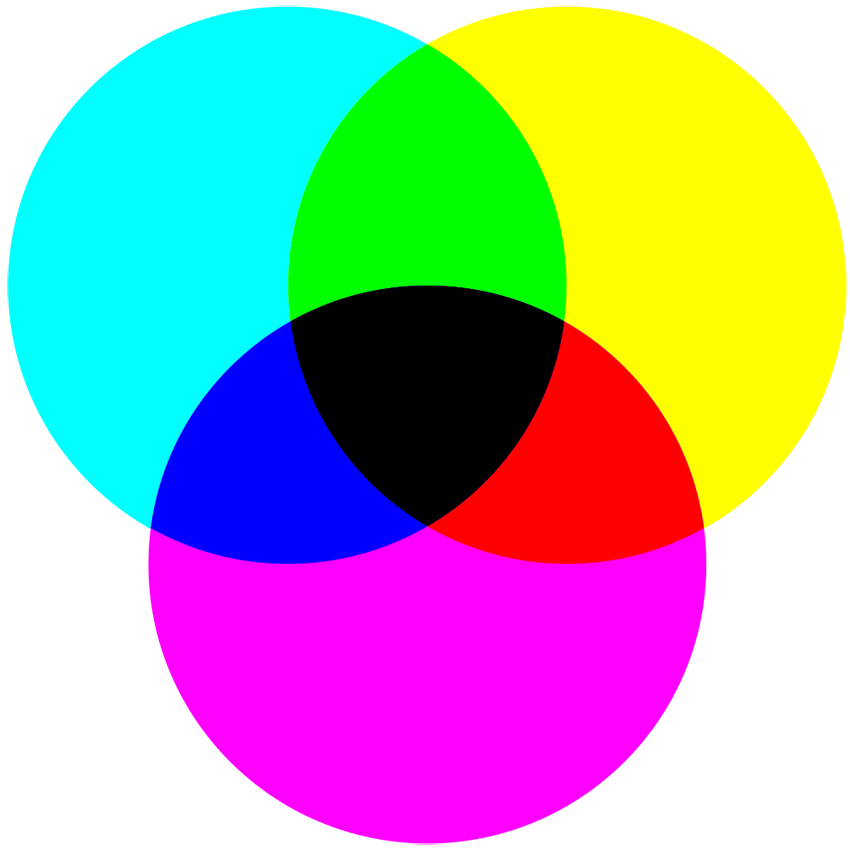 CMYK
CMYK (Cyan, Magenta, Yellow, and Key (Black)) - su osnovne boje modela čijim miješanjem bi trebalo da se dobije crna boja. To je suptraktivno miješanje boja, jer dodavanjem boja oduzima se svjetlina bijelog papira. Šta više boje dodajemo, papir je sve tamniji dok na kraju ne dobijemo crnu. Tako kaže teorija, međutim, ako stavimo 100% od svake nijanse, dobićemo crvenkasto-braon boju, a ne crnu. Zato se uvodi četvrta boja - crna. Uvođenje crne ima i jedan logičan, ekonomski uzrok. Najčešće kod štampanje knjiga imamo samo crnu boju. Da se ne bi koristile tri osnovne boje, koristi se samo jedna. Ovaj model, se koristi kod štampe.
DUBINA BOJE
Standardni formati rasterskih slika:
1 bit = 2 boje
4 bita = 16 boja
8 bita = 256 boja
16 bita = 64k boja = 65.536 boja
24 bita = 16M boja = 16.777.216 boja
36 i 40 bita - profesionalne primjene
DUBINA BOJE se izražava u broju bita za opis boje ili u broju boja koje se mogu prikazati
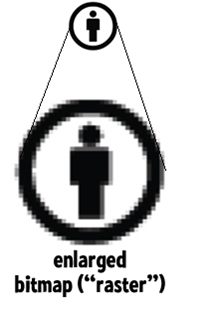 Rezolucija
Broj tačaka (piksela) od kojih se stvara slika  naziva se rezolucija.
Rezolucija slike izražava se u broju tačaka po inču (dpi).
Što je broj piksela po jedinici dužine veći, tj. što su tačkice sitnije i gušće poređane, raster je finiji, a slike ljepše.
Promjenom veličine slike mijenja se i njen kvalitet.
Rezolucija
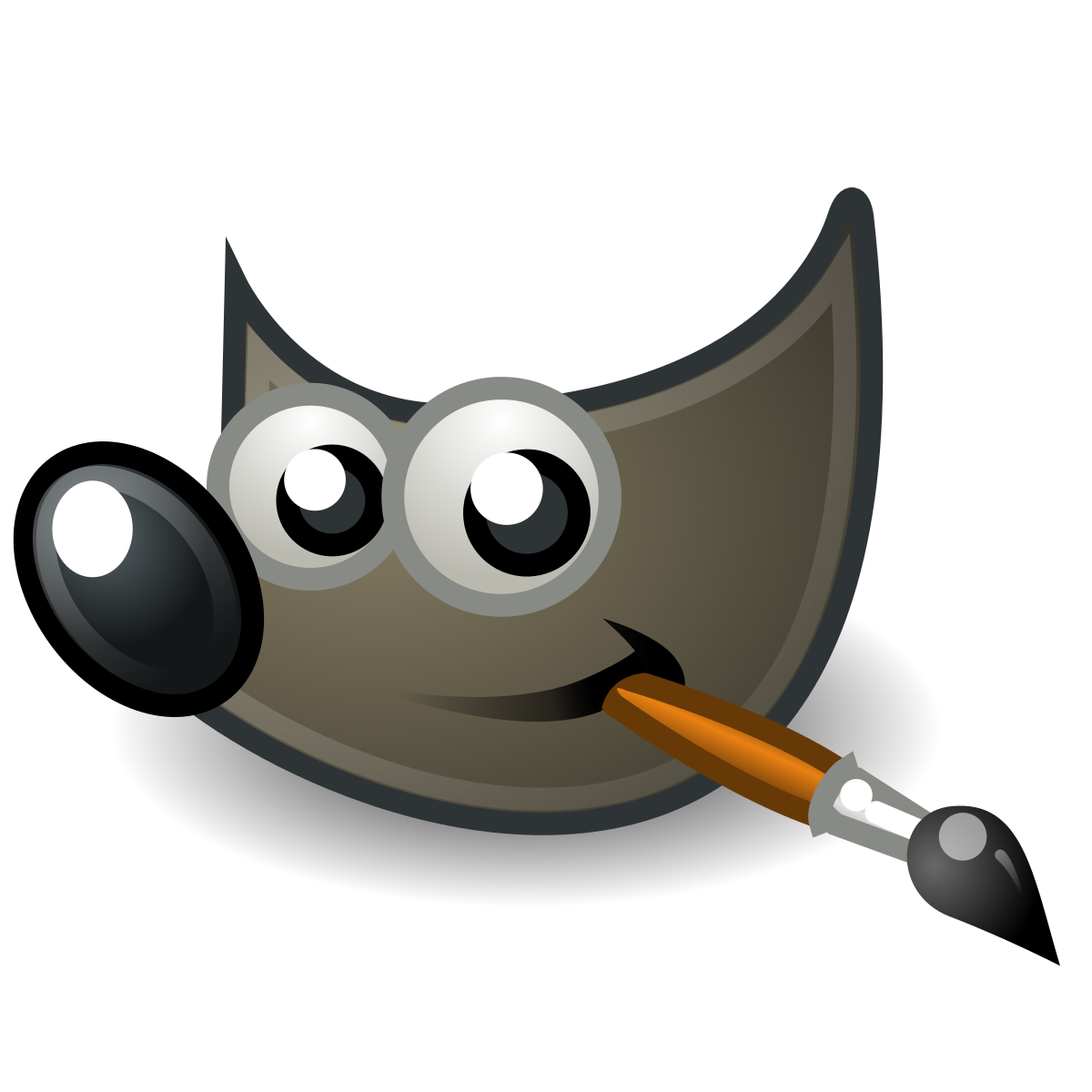 Programi za rad sa rasterskom grafikom
Profesionalni:
Adobe Photoshop
Corel Photo-Paint
Besplatni:
MS Paint
GIMP
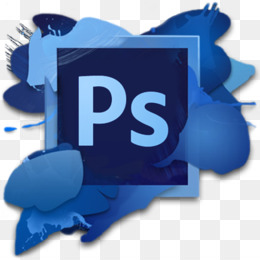 Formati za rad sa rasterskom grafikom
(Bitmapa) – prvi format za skladištenje slika, nema  kompresije podataka, čak i ako sadrže slike male veličine, vrlo velike. Kod ovako uskladištenih podataka ne gube se podaci o elementima slike.
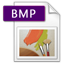 Formati za rad sa rasterskom grafikom
(Graphic Interchange Format)– Kompresija bez gubitka    podataka, ograničen na 256 boja, podržan kao i animirani format.
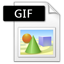 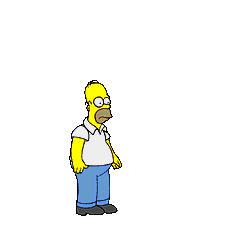 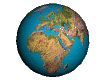 Formati za rad sa rasterskom grafikom
(Joint Photographers Experts Group) – spada u grupu kompresija sa gubitkom, ova kompresija se najbolje iskorištava nad fotografijama i slikama realističnih scena.
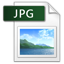 Formati za rad sa rasterskom grafikom
(Portable Network Graphics) - Naprednija verzija .GIF formata, to je format bez gubitka i nije ograničen na 256 boja.
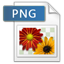 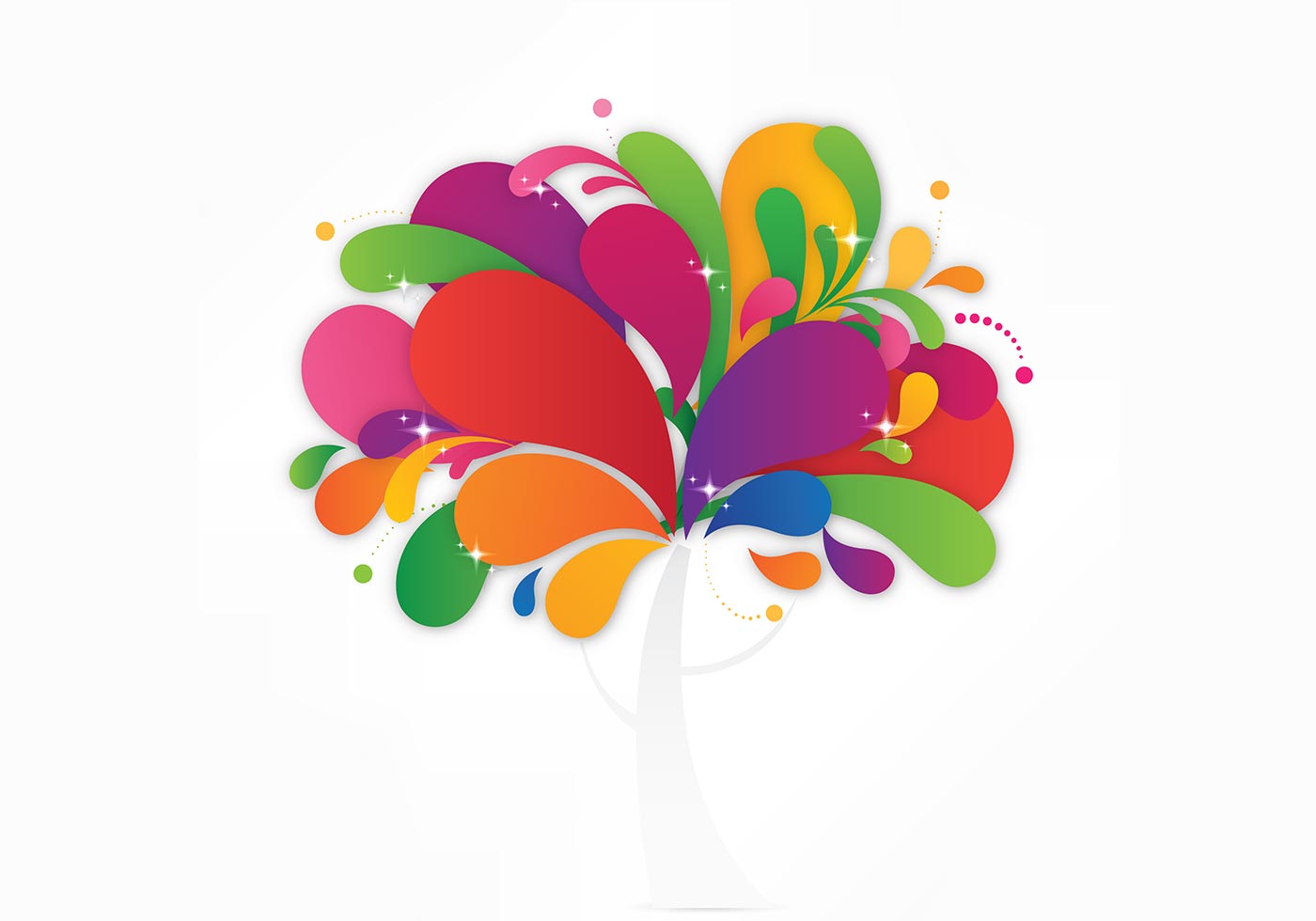 HVALA NA PAŽNJI